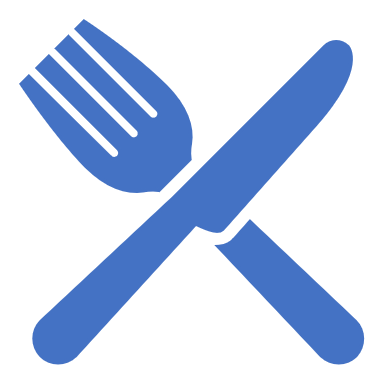 Food Lab Best Practices
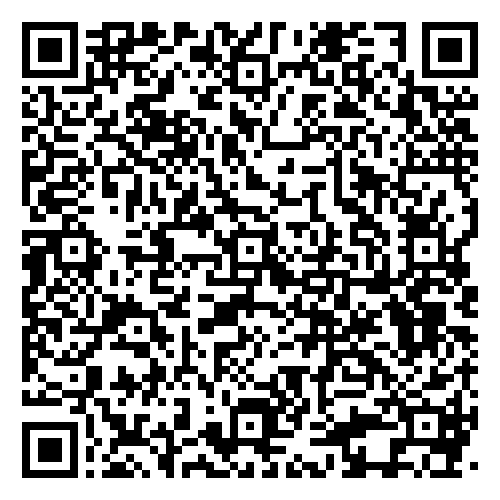 Safety and Sanitation
Safety test- Pass with 100% https://ctyou.org/course/view.php?id=811
Safety test goes in your five-year folder https://ctyou.org/course/index.php?categoryid=708
Safety contract for parents and students to sign
https://docs.google.com/document/d/19b6RxzYsBviJ1sIJjNDm2uYxsnqD1rvp/edit?usp=sharing&ouid=111488197777607551310&rtpof=true&sd=true

Consider getting ServSafe approved 
https://www.servsafe.com/ServSafe-Food-Handler/Get-Certified
Demonstration Kitchen
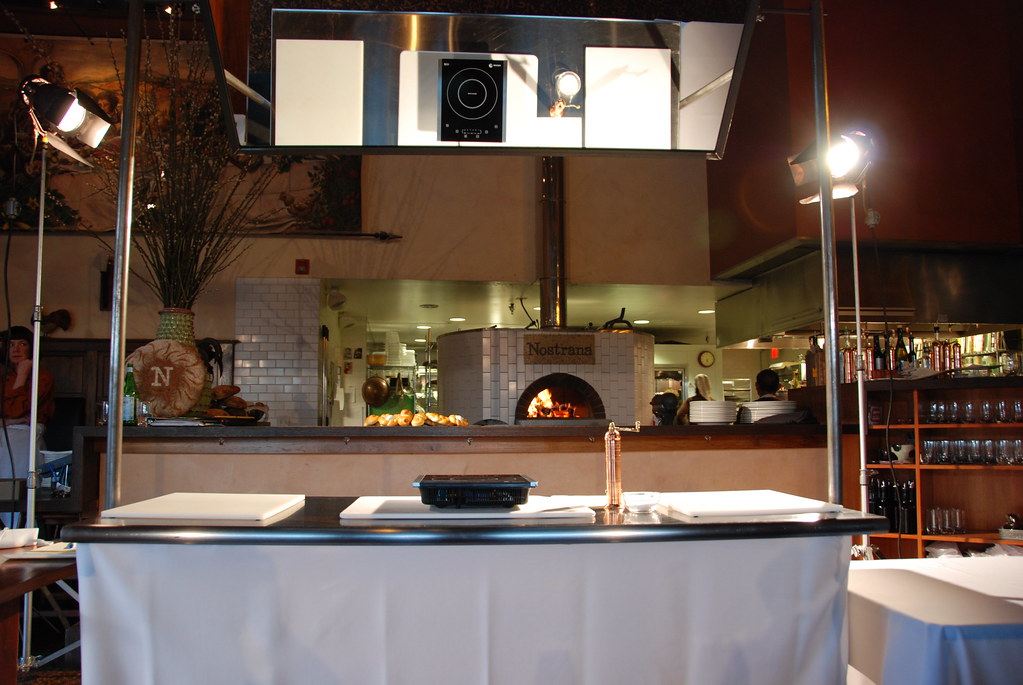 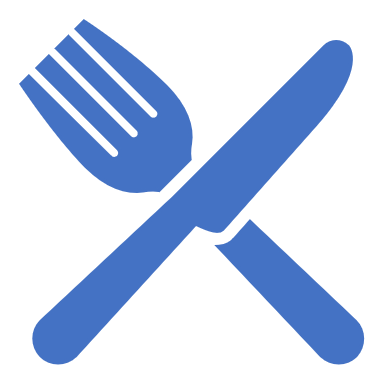 Food Allergies
Very serious! You MUST know your students and their allergies! 
Letter to parents:
https://docs.google.com/document/d/16s4oJzJYHznMFv23wRg0D9_oa9RuxMo7/edit?usp=sharing&ouid=111488197777607551310&rtpof=true&sd=true

https://docs.google.com/document/d/16SRUtrxSaI7azQpZuIhNT8dhMXPG6Oi5/edit?usp=sharing&ouid=111488197777607551310&rtpof=true&sd=true
Kitchen Set Up
Allrecipes.com- Stars, ratings etc
Yummily.com
Some teachers use a predetermined list of recipes

Give EVERY student a job! Make them rotate through the jobs with each lab. Examples:
https://docs.google.com/document/d/1KlKmLZU4wr_B_ghYK26TP6u7jT9gefu3/edit?usp=sharing&ouid=111488197777607551310&rtpof=true&sd=true
https://docs.google.com/document/d/1HU1d2_SWQCaPeR5ZvUE4BWyTGZviuKEh/edit?usp=sharing&ouid=111488197777607551310&rtpof=true&sd=true
Preparing for Lab
Turning in Recipes, Labs, etc
During Lab
Finishing up a Lab
Reflections and Rubrics
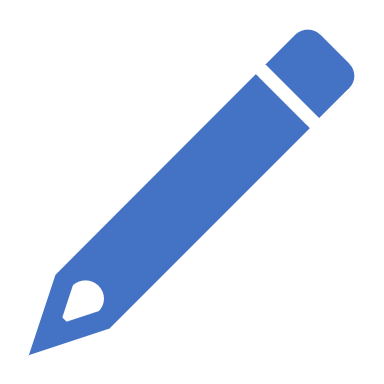 Have a scoring rubric 
A place to write observations while grading

https://docs.google.com/document/d/1hP3E6JmnP8oLzQgXolnZRavAwp6RRlZa/edit?usp=sharing&ouid=111488197777607551310&rtpof=true&sd=true
Make up Labs
Make it easier for them “just to be there”
https://docs.google.com/document/d/10d2feTvzTS-mHhDOATvrpFudOynlDNlC/edit?usp=sharing&ouid=111488197777607551310&rtpof=true&sd=true
Closing your kitchen at the end of the year